Rachel Bluwstein Sela
1890-1931
Rachel
1
Rachel
Rachel
2
בלילה בא המבשר     Chava Alberstein’s interpretation: https://www.youtube.com/watch?v=O6Ls4e5RT0k&list=PLgTMrHJnPMt2zZsv2Zmp8Pvn-rRSkgRxp
בלילה בא המבשר 
על משכבי ישב,
בלטו עצמות גוו אין-שאר,
עמקו חורי עיניו.

אזי ידעתי כי נשבר 
הגשר הישן,
שבין אתמול לבין מחר 
תלו ידי הזמן.

איים עלי אגרוף רזה, 
נשמע לי צחוק זדון:
אכן יהא השיר הזה 
שירך האחרון!
At night the herald came
On my bed he sat,
The inward bones of the body stood out,
The holes in his eyes deepened.

Then I knew it was broken
The old bridge,
Between yesterday and tomorrow
Hanged by (the hands of) time.

He threatened me with a thin punch,
Sounds like a malicious laughter to me:
Indeed this song will be
Your last song!
Rachel
3
The Messenger by Rachel BluwsteinTranslated by A.Z. Foreman (Poems Found in Translation)
The messenger came in the nightAnd sat upon my bed:A fleshless, bone-protruding bodyAnd socket-sunken head.And then I knew the ancient bridgeHad finally given way,That time had drooped its hands betweenTomorrow and today.  He menaced with a scrawny fist,He laughed with cruel delight"Oh yes indeed, this poem isThe last you'll ever write."
At night the herald came
On my bed he sat,
The inward bones of the body stood out,
The holes in his eyes deepened.


Then I knew it was broken
The old bridge,
Between yesterday and tomorrow
Hanged by (the hands of) time.



He threatened me with a thin punch,
Sounds like a malicious laughter to me:
Indeed this song will be
Your last song!
Rachel
4
Rachel
She is known by her first name, Rachel, (Hebrew: רחל‎) or as Rachel the poetess (Hebrew: רחל המשוררת‎).
Rachel was born in Saratov in Russia in September 20, 1890, the eleventh daughter of Isser-Leib and Sophia Bluwstein, and granddaughter of the rabbi of the Jewish community in Kiev.
Rachel
5
At the age of 19, Rachel visited Eretz Israel with her sister en route to Italy, where they were planning to study art and philosophy. They decided to stay on as Zionist pioneers. They settled in Rehovot and worked in the orchards. Later, Rachel moved to Kvutzat Kinneret on the shores of the Sea of Galilee, where she studied and worked in a women's agricultural school
Rachel
6
At Kinneret, she met Zionist leader A. D. Gordon who was to be a great influence on her life, and to whom she dedicated her first Hebrew poem. During this time, she also met and had a romantic relationship with Zalman Rubshov - object of many of her love poems- who later became known as Zalman Shazar and was the third president of Israel.
Rachel
7
In 1913, on the advice of A. D. Gordon, she journeyed to Toulouse, France to study agronomy and drawing. When World War I broke out, unable to return to Palestine, she returned instead to Russia where she taught Jewish refugee children. It may have been at this point in her life that she contracted tuberculosis.
Rachel
8
Sea of Galilee
After the end of the war in 1919 she returned to Palestine on board the ship Ruslan and for a while joined the small agricultural kibbutz Degania, a settlement neighboring her previous home at Kinneret. 
However, shortly after her arrival she was diagnosed with tuberculosis, then an incurable disease. Now unable to work with children for fear of contagion, she was expelled from Degania .
In 1925 she lived briefly in a small white house in the courtyard of No. 64 Street of the Prophets in Jerusalem (courtyard of the William Holman Hunt House).
She spent the rest of her life traveling and living in Tel Aviv, and finally settled in a sanatorium for tuberculosis patients in Gedera.
Rachel
9
Rachel died on April 16, 1931, at the age of 40. She is buried in the Kinneret cemetery in a grave overlooking the Sea of Galilee

The manuscript at NLI:
https://web.nli.org.il/sites/nli/english/collections/personalsites/archive_treasures/pages/rachel-mss.aspx
Rachel
10
Perhaps

Perhaps it was never so.
Perhaps
I never woke early and went to the fields
To labor in the sweat of my brow

Nor in the long blazing days
Of harvest
On top of the wagon laden with sheaves,
Made my voice ring with song

Nor bathed myself clean in the calm
Blue water
Of my Kinneret. O, my Kinneret,
Were you there or did I only dream?


From Anthology of Modem Hebrew Poetry. Institute for the translation of Hebrew Literature and Israel Universities Press, 1966. Translated from the Hebrew by A.C. Jacobs.
“ Over there are the hills of Golan”
poem
https://www.youtube.com/watch?v=r2Rz3yAm7J4

Folk dance:
https://www.youtube.com/watch?v=fQ8Iwj6zfIw
Kineret, Rachel’s first love
Rachel
11
Flowers of Perhaps
Rachel
12
על ערוגות הגן, בנוף טלול וחם
פרחי-אולי גדלו רעננים
כטוב בגננים ידעתי לטפחם,
כטוב בגננים!

ולילה בלילו - זקיף על המשמר
בשערי הגן ללא לאות
סכותי על ציצי בפני רוחה הקר,
רוחה של ודאות.

אך היא מצאה סודי ותערים עלי,
אך היא שקדה מאוד על גזר הדין
לתת כבית עלמין את גן שעשועי,
לתת כבית עלמין.
פרחי אולי
Song: https://www.youtube.com/watch?v=cV-LbUiAsds
Rachel
13
All the poems (in Hebrew) and bibliography
https://benyehuda.org/read/249
https://alchetron.com/Rachel-Bluwstein
https://www.haaretz.com/life/books/.premium-private-life-of-feted-hebrew-poet-goes-online-1.5239089
Lean Goldberg and Rachel: https://www.youtube.com/watch?v=BOaGjdqEh-0
Rachel
14
Zelda (1914-1984)
15
Rachel
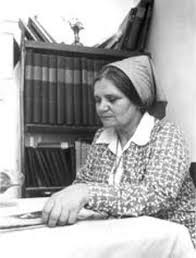 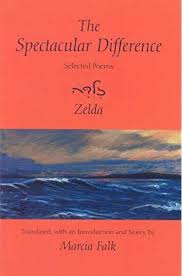 https://www.poetryinternational.org/pi/poem/3277/auto/0/0/Zelda/LIGHT-A-CANDLE/en/tile
Rachel
16
Amos Oz about Zelda
A strange, anarchic Hebrew, a Hebrew belonging to stories of the pious and to hasidic tales and folk parables, a Hebrew overflowing with Yiddish, violating every rule, mixing feminine with masculine, present with past, noun with adjective—a sloppy, even muddled Hebrew. But what vitality there was in these stories! When a story was about snow, it seemed written in words of snow. And when it was about fires, the words themselves burned. And what strange, hypnotic sweetness there was in her tales about all kinds of miracles! As though the writer dipped the letters in wine: the words went spinning in the mouth.
17
Rachel
Next:
Irit Amiel and Lea Goldberg
Rachel
18
Lea Goldberg
https://www.youtube.com/watch?v=BOaGjdqEh-0
Rachel
19